Peter AndersenUniversität StraßburgVon Herbort von Fritzlar zu Jacob Püterich von Reichertshausen: wie wurde Heinrich von Veldeke im Mittelalter rezipiert? Paris, Sorbonne, colloque international, 31/01-01/02/2020De Troie en Thuringe : l’Eneas de Heinrich von Veldeke
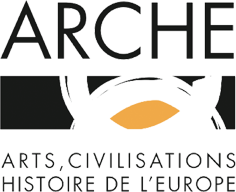 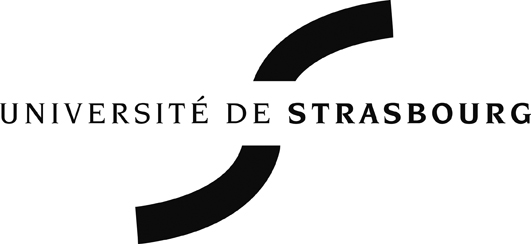 Urkundliche Belege zu Heinrich von Veldekelaut Petrus Cornelis Boeren (1955)1173–1176 	Henricus scholarum magister im Servatius-Kapitel1186–1189 	magister Henricus Trajentensis ecclesie scolasticus et 			regie curie capellanus et notarius in dem Servatius-			Kapitel und der Königlichen Hofkapelle1189–1191	pronotarius ebenda1192–1195 	Bischof von WormsSelbstzeugnisse1100/1165 	Geburt in Veldeke bei Hasselt1171/1190 	Diener des Servatius-Kapitels in Maastricht20–21.5.1184 	Teilnehmer des Mainzer Pfingstfestes1184/1190	Gast am Thüringer Hof, vermutlich in Neuenburg
24 urkundliche Belege zum Veldeke-Geschlecht (1195–1264)sieben Originalurkunden davon eine mit Siegel, Kopialbücher der Abteien von Herkenrode, Orienten und Sint-Truiden, Hausbuch des Willelm von Ryckel, Abt von Sint-Truiden, verschiedene VerzeichnisseBelege	Zeit		Name			Beziehung zum Dichter1	1195/1199 	Robertus de Veldeca	Jüngerer Bruder?1	1218 		Floria 			Witwe, Schwägerin?3	1218–1257	Arnoldus de Veldeke	Sohn, Neffe, Enkelsohn?1	1218 		Frau des Arnoldus 	Schwiegertochter?20	1218–1264 	Henricus de Veldeke 	Sohn, Neffe, Enkelsohn?1	1239 		Hennemannus de Veldeke 	Sohn, Neffe, Enkelsohn?Hennemann von Veldeke: Truchsess des Grafen Arnold IV. von Loon (1239)Arnold von Veldeke: Komtur des Deutschen Ordens und Zeuge Arnolds IV. (1257)Heinrich von Veldeke der Jüngere: Sohn der Floria (1218), Besitzer einer Fischzucht an der Demer (1233–1247), Zeuge des Grafen Arnold IV. von Loon (1236–1264), Dienstmann Arnolds IV. (1239), Truchsess Arnolds IV. (1247), Mühlenbesitzer (1247), Zeuge des Willelm van Ryckel (1248), Herr (1251–1257), Ritter und Vogt (1253), Käufer eines Landstücks von ca. 25 ha bei Spalbeek (1253), zwischen 25. April und 23. September 1264 verstorben
Erbschaft des Geschlechts in der Toponymie (1355–1748)12.10.1355	Veldeke, Grundstück im Besitz der Abtei Sint-Truiden1355/1358	Arnoldus de Duras, alias de Veldeke … dominicus de 		Veldeke, Arnold von Duras, Besitzer des Grundstücks1500/1600	Velck oder Valck, Ort mit einer Mühle1654/1694	Veldecken, Ort der Herrschaft Kermt mit Mühlen, 			Fischteichen und Wiesen1700/1800	Vellekerstraat, Landweg1707		Veldeke, Ort1748		Velleeck Moul, Mühle auf französischer Karte1857		Veldeke-molen, Name der Mühle im Volksmund
Kupferstich von Guillaume Dheulland, [Paris um 1748]
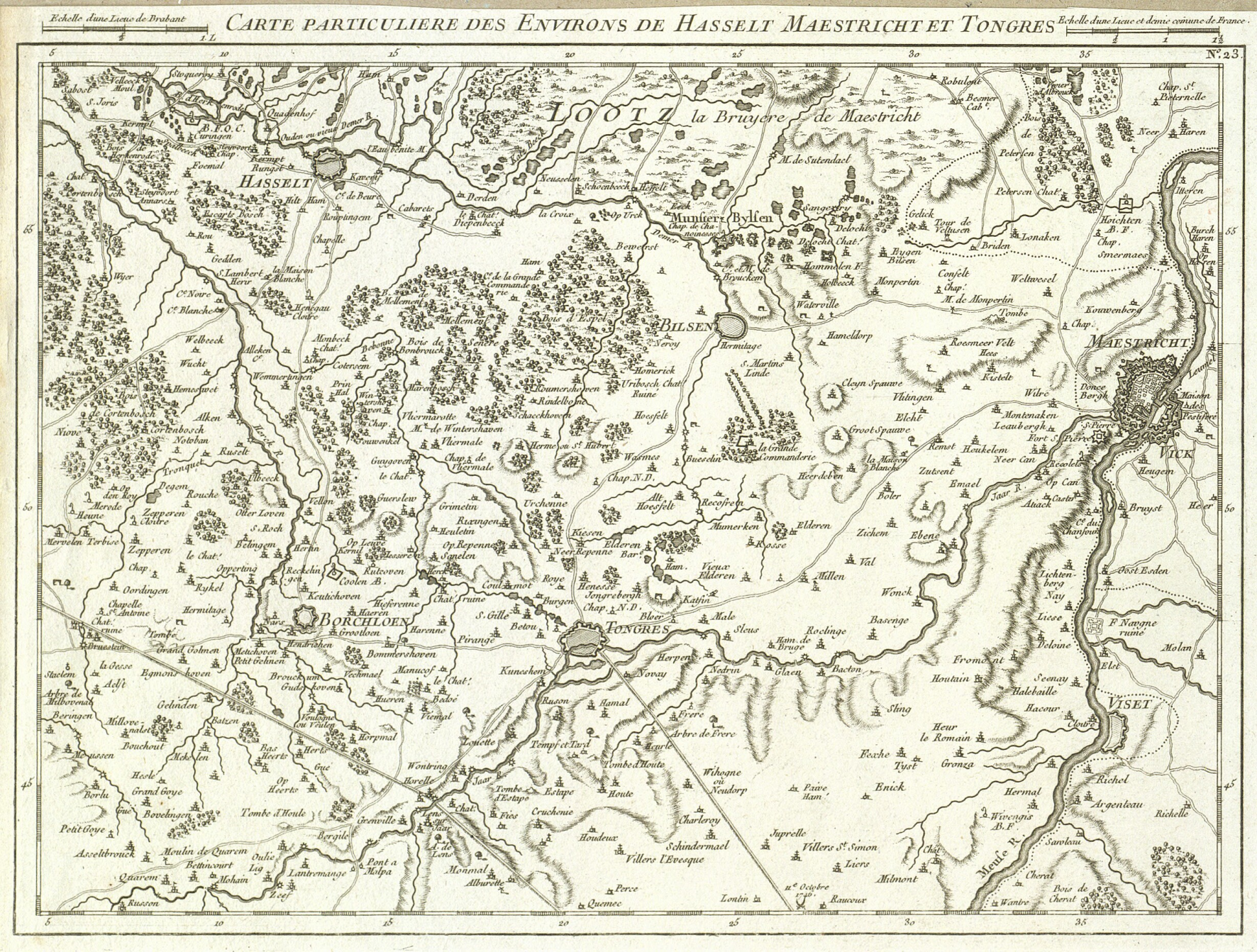 Kupferstich von Guillaume Dheulland, [Paris um 1748]AusschnittVelleeck Moul (1748)Veldeke-molen (1857)
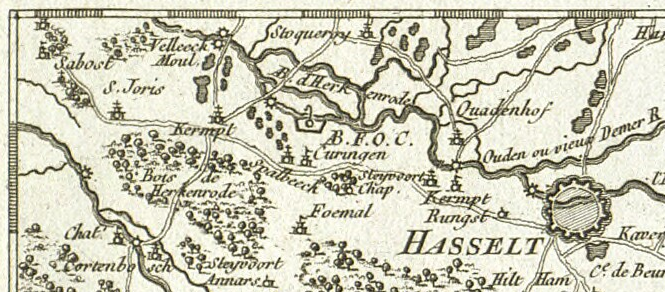 Die literarische Rezeption des Gesamtwerks (ca. 20196 Verse)Lieder (1175/1205, 52 gesicherte Strophen mit 438 Versen): zwei Verse des Tristrant-Lieds mit dem Wort posun wohl von Heinrich von dem Türlin in die Krone übernommen (um 1230), Veldeke vom Marner (um 1250) und dem Pseudo-Frauenlob (1318/1460) als Lyriker gelobt, sonst keine unmittelbare NachwirkungServatius (1171/1190, 6230 Verse): wenig oder kein Einfluss auf den Oberdeutschen Servatius (um 1190, 3548 Verse), 1462 im Ehrenbrief zitiert, sonst keine unmittelbare NachwirkungEneas (1184/1190, 13528 Verse in Behaghels Edition): bis in die Formulierung und Reime von 8 bis 19 Dichtern nachgeahmt, Veldeke als Epiker von 9 Dichtern gelobt, übrige Nachwirkung auf die Minneliteratur schwer erfassbar
Otto Behaghels Bestandsaufnahme (Ed. 1882, S. CLXXXVIII–CCXXXIII)Eilhart von Oberg, Tristrant (1170/1200): 33 Parallelstellen → wahrscheinliche AbhängigkeitAnonym, Graf Rudolf (1170/1190): 1 Parallelstelle → mögliche AbhängigkeitAnonym, Mauritius (1235/1250): 2 Parallelstellen → wahrscheinliche AbhängigkeitAlbrecht von Halberstadt, Metamorphosen (1190/1217): 17 Parallelstellen → erwiesene AbhängigkeitOtte, Eraclius (1190/1230): 15 Parallelstellen → erwiesene AbhängigkeitHerbort von Fritzlar, Liet von Troye (1190/1217): 7 Parallelstellen → erwiesene AbhängigkeitUlrich von Zatzikhoven, Lanzelet (1194/1220): 18 Parallelstellen → erwiesene AbhängigkeitHartmann von Aue, Erec (1185/1190): 1 Parallelstelle → unwahrscheinliche AbhängigkeitHartmann von Aue, Klage (1180/1185): 1 Parallelstelle → unwahrscheinliche AbhängigkeitPseudo-Hartmann Büchlein (1220/1250): 0 Parallelstellen → unwahrscheinliche AbhängigkeitHartmann von Aue, Iwein (1190/1200): 2 Parallelstellen → wahrscheinliche AbhängigkeitHartmann von Aue, Der Arme Heinrich (1190/1200) 1 Parallelstelle → wahrscheinliche AbhängigkeitWolfram von Eschenbach, Parzival (1205/1215): 13 Parallelstellen → erwiesene AbhängigkeitWolfram von Eschenbach, Willehalm (1215/1220): 3 Parallelstellen → erwiesene AbhängigkeitGottfried von Straßburg, Tristan (1210/1215): 5 Parallelstellen → erwiesene AbhängigkeitWirnt von Grafenberg, Wigalois (1210/1220): 6 Parallelstellen → erwiesene AbhängigkeitKonrad Fleck, Flore und Blanscheflur (1200/1220): 2 Parallelstellen → mögliche AbhängigkeitAnonym, Mai und Beaflor (1270/1280): 3 Parallelstellen → mögliche AbhängigkeitUlrich von Lichtenstein, Frauendienst (1255): 2 Parallelstellen → wahrscheinliche AbhängigkeitAnonym, Die Böse Frau (1250/1300): 0 Parallelstellen → mögliche Abhängigkeit Wernher vom Niederrhein, Die vier schiven (1150/1160): 4 Parallelstellen → mögliche AbhängigkeitAnonym, Karlmeinet (1320/1340): 8 Parallelstellen → mögliche Abhängigkeit
17 namhafte Hinweise auf Heinrich von VeldekeVersangaben nach den maßgeblichen Editionen und Datierung nach heutigem Forschungsstand,ohne Nachtigalls graff von Veldeneck (1435/1485) und Hans Folz‘ grof von Seldneck (1459/1513) Herbort von Fritzlar, Liet von Troye (1190/1217): V. 17381Wolfram von Eschenbach, Parzival (1205/1215): V. 292,18, 404,29Gottfried von Straßburg, Tristan (1210/1215): V. 4726Wolfram von Eschenbach, Willehalm (1215/1220): V. 76,25Rudolf von Ems, Willehalm von Orlens (1230/1245): V. 2173Reinbot von Durne, Der Heilige Georg (1231/1256): V. 694Der Marner, Lebt von der Vogelweide (1231/1287): V. 1,4Anonym, Mauritius (1235/1250): V. 1160Rudolf von Ems, Alexander (1240/1254): V. 3113, 3115Albrecht, Der Jüngere Titurel (1260/1275): V. 4889,1Anonym, Herzog Ernst D (1270/1300): V. 2475Anonym, Der Göttweiger Trojanerkrieg (1270/1300): V. 8891, 9931, 21507Anonym, Kunst ist ein edel erbe (1318/1460): V. 3,3Jacob Püterich von Reichartshausen, Ehrenbrief (1462): V. 114,4
29 Stellen mit namhaftem Hinweis auf Heinrich von Veldeke6 Selbstnennungen im Eneas4 Selbstnennungen im Servatius2 Nennungen in den Liederhandschriften (Register + Überschrift)17 Nennungen in Werken anderer Dichter 136 Belege in 89 Handschriften aus dem Zeitraum 1225/1250–172235 Standorte: A (2), B (1), CH (4), D (21), F (1), GB (1), I (2), NL (2), PL (1)Der jüngste Beleg (1722): Hamburg, Cod. germ. 12, S. 132 (Tristan, S)Die drei ältesten Belege (1225/1250): München, Cgm 51, Bl. 32vb (Tristan, M); München, Cgm 61, Bl. 41rb (Parzival, I); Straßburg, MS. 2.202, Bl. 1vb (Willehalm, Fragment)57 Schreibweisen: aventiure, Feldeck, Feldeckyn, Feldeg, Feldegg, Feldig, Felkin, Veldchin (2), Veldech, Veldechen, Veldechin (2), Veldecht, Veldeck (4), Veldecke (20), Veldecken (3), Veldeckh, Veldech, Veldeeke, Veldeg (2), Veldege, Veldegge (2), Veldegge, Veldeggere, Veldegk, Veldegke, Veldeich, Veldeiech, Veldek (3), Veldeke (6), Veldekein (1), Veldeken (4), Veldekin (4), Veldekk, Veldekke (2), Veldelihe (2), Veldenken, Veldic, Veldich (5), Veldiche (4), Veldichen (3), Veldiech, Veldig (2), Veldik, Velkecke, Velkende, Veltege, Veltekin, Veltkilche, Veltkilchen, Waldecke (2), Weldech, Weldeg, Welden, welte, Weldigen, Wolden, Wolfram
Straßburg, MS. 2.202, 1vbWolfram, Willehalm, V. 76,251220/1250Coll. et photogr. BNU de Strasbourg
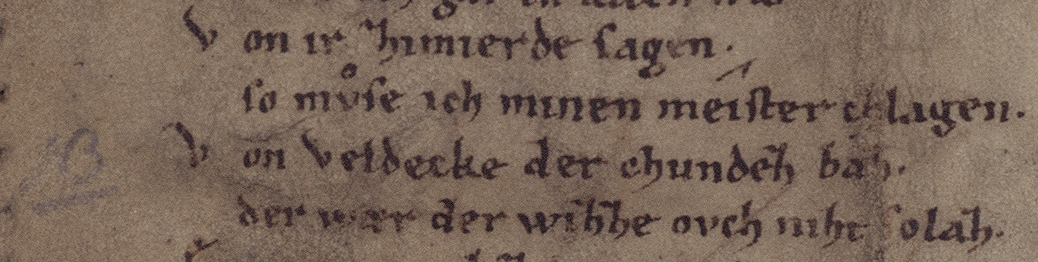